Christian Community Development &the Social Justice Tradition: Lesson 1
Dr. Andrew Sears
President City Vision University
www.cityvision.edu
[Speaker Notes: My background and why I’m passionate about this course. 
I’ve basically been leading in diverse and under-resourced communities my whole life.
I grew up in the hood in Kansas City, lower/working class neighborhood, learned to talk White in college
I’ve spent the past 22 years in urban ministry.
I started in ministry in the Black church. Angel Halstead
Founded TechMission with all our founding board members being CCDA leaders: Rudy Carrasco, Marcus Thorn
Ran national AmeriCorps program: Black and Latino leaders. Placed almost 600 interns
Partnered and saw into the leadership of 100’s of CCD ministries
I love CCDA, the Christian Community Development philosophy, but also see that there is a larger social justice tradition. 
As a school we provide radically affordable online education to serving the poor, the addicted and underserved.
I wanted to design a course that was more inclusive]
Course Outcomes
After completing this course, you should be able to: 
Articulate the eight principles of Christian community development.
Reflect on the complexities of relocation, racism, reconciliation and redistribution.
Create a community assessment for a neighborhood including an asset map and needs assessment.
Compare social justice traditions including the Black church, the Brown church, Rescue Missions, the Salvation Army, Global Justice traditions, among others.
Apply the principles of Christian community development and social justice traditions into a personal reflection paper and an organizational strategy paper.
[Speaker Notes: What makes this course unique? 
Target audience. Average age: 40
Gender: 50% male, 50% female
Race: 60% White, 30% Black, 10% Latino/a
Country: 85% US, 15% international
80% serving under-resourced communities or in under-resourced organizations
2.]
How this Course Helps You Become a Balanced Leader
Ministry & Relational Competencies
• Cross-Cultural Management & Ministry
• Christian Community Development 
• Leadership in Diverse Communities
• Urban Youth Ministry
• Vocation, Calling & Purpose of Work 
• Nonprofit Human Resources
• Organizational Behavior
• Technology, Life Balance & Addiction
Innovation Competencies
• Social Entrepreneurship
• Small Business Management
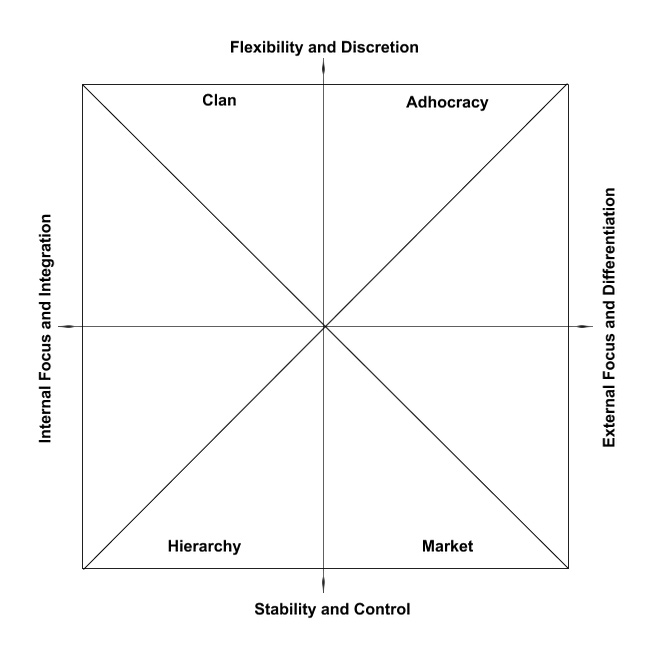 Ministry Skills
Entrepreneurial Skills
Introduction& CapstoneCourses
Business Skills
OperationsSkills
Operations & Governance Competencies 
• Nonprofit Startup & Board Development
• Nonprofit Financial Accounting
• Project Management
Business & Funding Competencies
• Marketing
• Grant Writing
• Nonprofit Fundraising
• Nonprofit Managerial Accounting
Comparing City Vision’s Courses
Leadership in Diverse Communities
Christian Leadership Emergence
Academic Leadership Theories
Gender Lens
Race Lens
Race, Class & Gender Lens
Organizational Strategy




Systems Thinking
Cross-Cultural Management



Race & Ethnicity Lens
Race, Class & Gender Lens
Organizational Strategy
Class Lens
Ethnic Identity Development
Global Cultural Dimensions
Organizational Culture
Christian Community Development



Race & Ethnicity Lens


Class Lens


Comparing Org Cultures

Christian Community Dev’t
Social Justice Traditions
Biblical Basis for Justice
Course Outline by Week
Introduction to Christian Community Development
Relocation, Ethnic & Class Identity Development
Racism, Reconciliation and Redistribution
Leadership Development, Empowerment, Community Mapping & Assessment
Understanding the Unique Roles of Different Social Justice Traditions
Racial & Ethnic Justice Traditions: The Black Church and the Brown Church
Social Class-Centered Justice Traditions: Gospel Rescue Missions & the Salvation Army
Global Justice Traditions & Final Project
Plan to spend an average of 17 hours per week on every three-credit course.
Educational Philosophy & Design of This Course
8. Organizational Application Paper
7. Personal Application Paper
5. Organizational Role Paper
4. Community Mapping & Assessment Project
Materials Summaries

Live Meetings
Forums
Take notes
Reinforce Content Retention with Reading & Videos
https://en.wikipedia.org/wiki/Bloom%27s_taxonomy
Six Great Traditions of the Christian Church
Focus of this Course
Source: Streams of Living Water Celebrating the Great Traditions of Christian Faith, Richard Foster
From I-Shaped to T-Shaped Understanding of Justice
Understand and Valuing Other Justice Traditions
Passion for one Justice Tradition
Passion for one Justice Tradition
Pie (π) Shaped and Comb Shaped Passion for Justice
Understand and Valuing Other Justice Traditions
Understand and Valuing Other Justice Traditions
Christian CommunityDevelopment Association
Rescue Missions
Black Church
Rescue Missions
Salvation Army
Black Church
Latino/a Church
Applying Christian Community Development
Principles in other Justice Traditions
Required Reading for Course
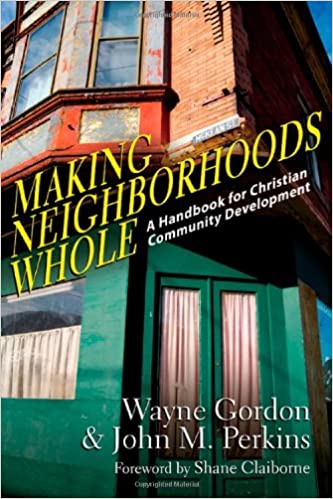 Pick Book from
Recommend List
(submit report in week 6)
Primary Book
Secondary Book
Big Picture Goals of this Course
What we want to avoid in this course
Avoid: Academic “Comparative Religions” of social justice traditions that leaves you less passionate about your primary tradition
Avoid: minimizing distinctives between traditions within the larger social justice tradition
What we want to achieve
Deepen understanding and passion of your own primary tradition (“I” becomes deeper)
Apply appropriate principles of Christian community development within your tradition
Might find a secondary tradition that fits both you and your organization to increase balance (move from I to π or a comb)
Understand and value other justice traditions to reduce unhelpful judgements and increase partnership opportunities
Lesson 2a: Using Systems Thinking to Understand Wholistic Ministry in Christian Community Development
Dr. Andrew Sears
President City Vision University
www.cityvision.edu
Christian Community Development &the Social Justice Tradition
[Speaker Notes: Wholistic
Western reductionist mentality that breaks things apart that were never apart in the Bible]
Limitations of Academic Learning in Community Development
Head Learning
Western culture and academia has a strong bias toward cognitive learning
Mainly what you can get from courses and books
Heart Learning
Relocation: assists with ethnic identity development through long-term experience as a cultural minority (immersion), experiencing and healing from long-term suffering as someone experiencing oppression, deep cross-cultural friendships & relationships 
Hand Learning (doing)
Experience in diverse & under-resourced organizations
Cross-cultural fluency from long-term experience in cross-cultural settings
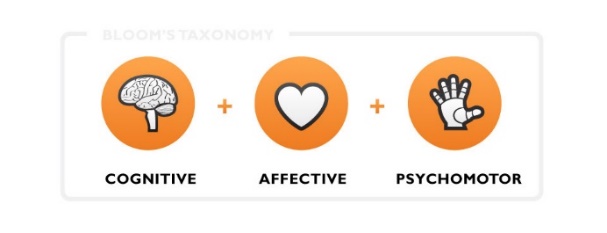 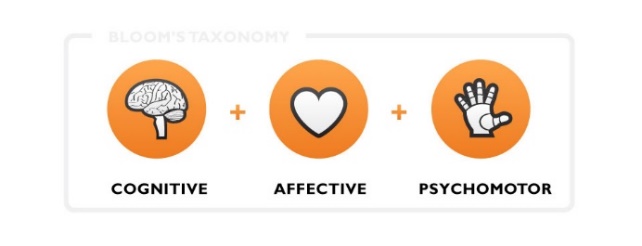 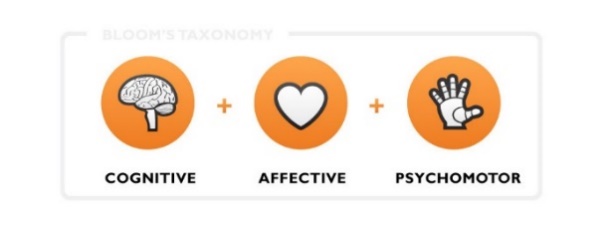 [Speaker Notes: Cultural class bias of academia
This course can provide you with a map to do heart and hand learning]
Types of Injustice
Bigotry
Selfishness
Bullying
Abusive management
Not understanding culture
Not understanding perspective
Unintended offense
Unconscious bias
Individual
2

3     4
Unjust laws
Policies creating an unequal playing field
Exploitation 
Unjust War & imperialism
Cultural encroachment & assimilation
Second-order effects (urban decay)
Natural momentum of systems
Different access to social capital
Natural bias of funding models
Collective
People assume injustice comes from quadrant 1, but most comes from 
quadrants 3 and 4.
Intentional
Unintentional
[Speaker Notes: Applying systemic theology to a current problem like addiction helps explain how systemic theology can be helpful.
 Most problems like addiction have multiple inter-related causes.
 Using the four quadrants and the different fields in each quadrant helps to understand different potential causes.
 We often try to simplify things into one cause, and we have big debates over which item is the only cause.
 These debates often can be summarized as “I believe Quadrant x is the most important (because of my predisposition) vs. I believe Quadrant y is the most important (based on my predisposition).”
 If we understand multifaceted systemic causes, we can come up with a multifaceted solution.]
Systems Thinking and The Law of the Instrument
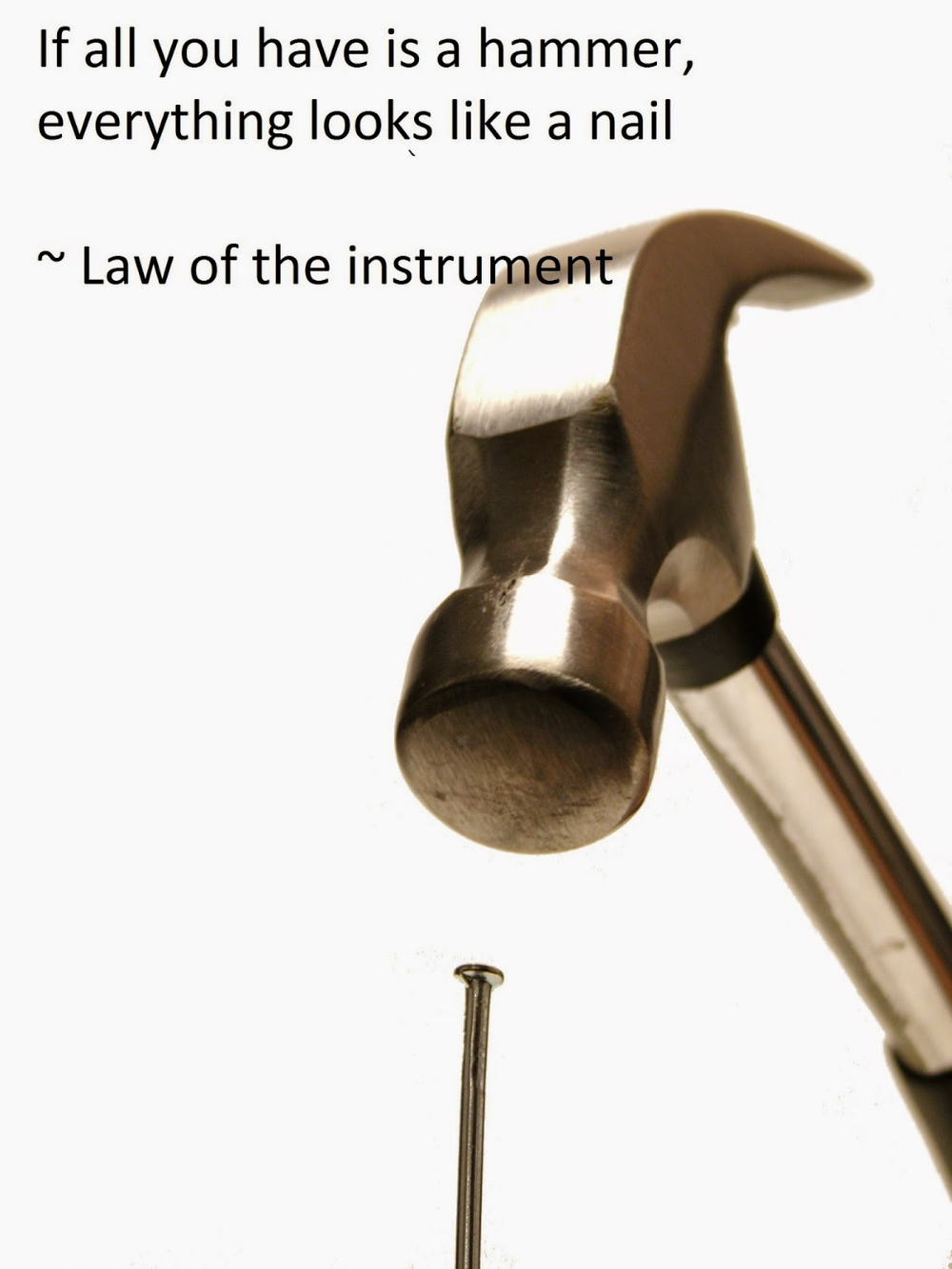 “For now we see through a glass, darkly; but then face to face: now I know in part; but then shall I know even as also I am known.”
1 Corinthians 13:12
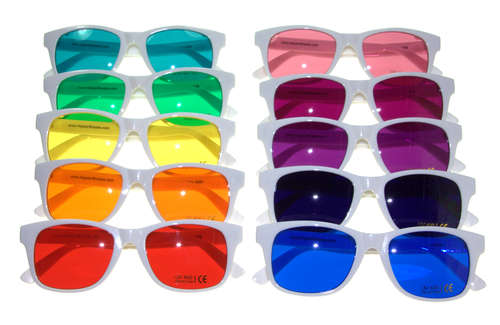 Most people are single discipline, while 
most problems are interdisciplinary
Image Source: https://www.pinterest.com/pin/215821007131374920/
[Speaker Notes: Glasses vs. Tools.]
A Systems Perspective: Interdisciplinary Problem Solving with all Four Quadrants
Q2: Physical: Nature (Science & Technology)
(physical needs)
Q1 Personal: Nurture (Humanities)
(Relational)
Biology
Chemistry
Physics
Engineering
Medicine
Healthcare/Life Sciences
Humanities 
Western Theology
Counseling
Psychology
Art for Self
Individual
Q4: Societal (Social Sciences)(Systems)
Q3: Cultural
(we)
Micro
Organizational & Business Management
Microeconomics
Macro
Sociology
Law, Political Science
Economics
History
Ecology
Worship/Music
Most Non-Western theology
Gender studies
Cultural studies
Anthropology
Ethics
Art for others
Collective
Internal (subjective)
External (objective)
Principles of Systems Thinking for Christians
Systems thinking provides a wholistic perspective of understanding God & the world
God works at all levels of all systems
God can defy natural laws since He created them
God also influences events at every level of systems without defying natural laws
Systems thinking covers all knowledge: all truth is God’s Truth
Avoid a false separation of the spiritual and the natural
Look for God throughout our lives in the natural and supernatural
Focus on the systemic causes of things to understand their spiritual depth
Humans are limited in how they can apply one lens or perspective at a time, but we can increase our understanding by learning as many lenses as possible
A Systems Perspective: The Gospel Across Four Quadrants
Q2: Physical: Nature (Science & Technology)
(physical needs)
Q1 Personal: Nurture (Humanities)
(Relational)
Meeting physical needs & restoration of physical health
Personal Salvation
Individual
Q4: Societal (Social Sciences)(Systems)
Q3: Cultural
(we)
Societal revival
Cultural revival
Collective
Internal (subjective)
External (objective)
A Systems Perspective: Addressing Injustice
Q2: Physical: Nature (Science & Technology)
(physical needs)
Q1 Personal: Nurture (Humanities)
(Relational)
Addressing impact of injustice on physical health
Meeting physical needs (relief)
Vertical reconciliation with God
Horizontal reconciliation between individuals
Healing racial trauma
Addressing bigotry and prejudice
Deep relationships across race & class
Long-term cross-cultural immersion (relocation)
Being supervised where you are the “minority”
Counseling & Recovery
Individual
Q4: Societal (Social Sciences) (Systems)
Q3: Cultural (we)
Micro (healthy organizational cultures)
Community to support positive cultural identity development (relocation)
Leadership development of cultural minorities
Develop affinity groups & mentoring programs for minorities in organizations
Macro (reconciliation between people groups)
Removal of bias and stereotypes in media
Addressing cultural oppression & assimilation
Micro (development)
Nonprofit community development organizations
Micro-economic development
Remove structural barriers for PoC in leadership
Macro (advocacy & structural change)
Just laws & policies
Healthy social structures
Just teaching of history (Black history, etc.)
Macro-economic development
Collective
Internal (subjective)
External (objective)
Charity, Development and Structural Change: Give a Man a Fish
Q2: Physical: Nature 
(physical needs)
Q1 Personal: Nurture (Humanities)
(Relational)
Charity: give a man a fish
Develop character for world-class fishing and a fulfilling life
Individual
Q4: Societal (Social Sciences)(Systems)
Q3: Cultural
(cultural transformation)
Development
Teach a man to fish
Provide microloan for fishing equipment
Loan to buy lake
Macro (advocacy & structural change)
Teaching about global structures of fishing industry
Just laws to provide fair access to fishing
Just macroeconomic policies to maximize national revenue of fishing industry
Create a village culture of world-class fishingand cultural health
Collective
Internal (subjective)
External (objective)
Tensions Across Quadrants
Q2: Physical
Q1 Personal: Nurture (Humanities)
(Western theology, counseling, psychology)
Dominant Culture: Secular Universities
 Dominant Worldview: problems are caused by physical factors and solution is physical health (materialist, individual)
Dominant Culture: Western Christian church
 Western Church Worldview: problems are purely caused by personal relationship with God & others  and solution is personal “spiritual” health
Individual
Q4: Societal (Social Sciences)(sociology, law, economics, political science, history)
Q3: Cultural
(Eastern theology, anthropology, cultural studies)
Dominant Culture: Secular Universities
 Dominant Worldview: problems are caused by power,  structures and policy; and solution is societal health   by giving oppressed groups power (materialist, collective)
Dominant Culture: Hollywood & secular media
 Dominant Worldview: problems are caused by cultural oppression & solution is cultural health
Collective
Internal (subjective)
External (objective)
Tensions Across Quadrants: Cultural Assimilation & the Social Gospel
Q2: Physical: Nature (Science & Technology)
(biology, medicine, healthcare)
Q1 Personal: Nurture (Humanities)
(western theology, counseling, psychology)
Dominant Culture: Secular Universities
 Dominant Worldview: problems are caused by physical factors and solution is physical health (materialist, individual)
Dominant Culture: Western Christian church
 Western Church Worldview: problems are purely caused by personal relationship with God & others  and solution is personal “spiritual” health
Individual
Cultural Assimilation
by the SocialGospel
Q4: Societal (Social Sciences)(sociology, law, economics, political science, history)
Q3: Cultural
(eastern theology, anthropology, cultural studies)
Dominant Culture: Secular Universities
 Dominant Worldview: problems are caused by power,  structures and policy and solution is societal health by  giving oppressed groups power (materialist, collective)
Dominant Culture: Hollywood & secular media
 Dominant Worldview: problems are caused by cultural oppression & solution is cultural health
Collective
Internal (subjective)
External (objective)
Tensions Across Quadrants: Secular Cultural Assimilation
Q2: Physical: Nature (Science & Technology)
(biology, medicine, healthcare)
Q1 Personal: Nurture (Humanities)
(Western theology, counseling, psychology)
Dominant Culture: Secular Universities
 Dominant Worldview: problems are caused by physical factors and solution is physical health
Dominant Culture: Western Christian church
 Western Church Worldview: problems are purely caused by personal relationship with God & others  and solution is personal “spiritual” health
Individual
SecularCultural Assimilation
Q4: Societal (Social Sciences)(sociology, law, economics, political science, history)
Q3: Cultural
(Eastern theology, anthropology, cultural studies)
Dominant Culture: Secular Universities
 Dominant Worldview: problems are caused by power,  structures and policy and solution is societal health by  giving oppressed groups power
Dominant Culture: Hollywood & secular media
 Dominant Worldview: problems are caused by cultural oppression & solution is cultural health
Collective
Internal (subjective)
External (objective)
Tensions Across Quadrants: Western White Christian Cultural Assimilation
Q2: Physical: Nature (Science & Technology)
(physical needs)
Q1 Personal: Nurture (Humanities)
(Relational)
Addressing impact of injustice on physical health
Meeting physical needs (relief)
Vertical reconciliation with God
Horizontal reconciliation between individuals
Healing racial trauma
Addressing bigotry and prejudice
Deep relationships across race & class
Long-term cross-cultural immersion (relocation)
Being supervised where you are the “minority”
Counseling & Recovery
Individual
Western White Christian Cultural Assimilation
Q4: Societal (Social Sciences) (Systems)
Q3: Cultural (we)
Micro (healthy organizational cultures)
Community to support positive cultural identity development (relocation)
Leadership development of cultural minorities
Develop affinity groups & mentoring programs for minorities in organizations
Macro (reconciliation between people groups)
Removal of bias and stereotypes in media
Addressing cultural oppression & assimilation
Micro (development)
Nonprofit community development organizations
Micro-economic development
Remove structural barriers for PoC in leadership
Macro (advocacy & structural change)
Just laws & policies
Healthy social structures
Just teaching of history (Black history, etc.)
Macro-economic development
Collective
Internal (subjective)
External (objective)
[Speaker Notes: Lausanne]
A Systems Perspective: Wholistic Biblical Social Justice
Q2: Physical(physical needs)
Q1 Personal
(Relational)
Just caring for individual physical needs
Vertical relationship with God
Horizontal relationships between individuals
Individual
Tzadeqah in Hebrew
“being righteous and just”
Mishpat is the Hebrew word for justice“giving people what they are due, whether punishment or protection or care”
Tzadeqah & Mishpat
     = Social Justice
Q4: Societal (Social Sciences) (Systems)
Q3: Cultural
Horizontal relationships between groups
Just laws & social structures
Collective
Internal (subjective)
External (objective)
[Speaker Notes: Mishpat in bible 200 times
Sedaka
In the Bible these two words are tied together over three dozen times]
Understanding Social Class and Class Identity
Dr. Andrew Sears
President City Vision University
www.cityvision.edu
Defining Social Class
Class is a combination of:
Objective Definition 
(Almost all writing & teaching on social class will use the objective definition)
Family income, assets and job type
Education
Access to social capital 
Subjective Definition
Level of exposure to group trauma and oppression
Culture (lifestyle, language, dress, food, values, etc.)
Status level in community and society
Class identity of those closest to you that you identify with (friends, neighborhood, community, family)
It is important to recognize that many people will have very complex class backgrounds and avoid oversimplifying class into objective definitions
[Speaker Notes: Problems with Secular Academic Perspectives of Class
Definitions of class were constructed primarily to define class in objective measurable terms
Creates an overemphasis on perspectives of more objective fields like economics and sociology
Deemphasizes the subjective and practical
Do not agree with oversimplification: Low-income = low class
blue collar, white collar, etc.
Allows rich secular academics to monopolize authority on “truth”
Higher education becomes primary mechanism of class assimilation]
Four Quadrants Definition of Social Class
Q2: Physical: Nature (Science & Technology)
(physical needs)
Q1 Personal: Nurture (Humanities)
(Relational)
Family income, assets 
Job type
Education
Exposure to trauma & oppression
Class background
Individual
Objectivist
Definition of Social Class(assimilation)
Q4: Societal (Social Sciences)(Systems)
Q3: Cultural
(we)
Effect of laws and systems that limit class mobility
Class Culture (lifestyle, language, dress, food, values, etc.)
Social Capital (network of relationships)
Class identification
Class identity of those closest to you
Collective
Primary Quadrant Priority of the Poor
Internal (subjective)
External (objective)
Dominant & Non-Dominant Class
For simplification, we will use terms “dominant class” and “non-dominant class”
Dominant Class: Upper-middle class and above
Non-dominant Class: Lower-middle class, working class and below
Why only two categories?
Avoid the tendency toward the “imperial middle class”
One of the primary ways to avoid discussions on class is for almost everyone to say they are middle class
Some studies show that more than 90% of Americans identify as middle class
Let people self-identify based on four aspects of class identity
[Speaker Notes: Calling everyone middle class is like saying you are color-blind.]
Defining Class: Four Factors of Class Identity
ClassIdentity
Class Background
Class background significantly affects current culture, values and community
Language, dress, friends, neighborhood
Family ties can have very significant impact across generations
Exposure to group trauma can have lingering effects
Godly goal: to understand class background and unique role in bringing class reconciliation
Current Class Access (Social Capital)
Current access to class community, resources, power based on:
Income, job type and assets
Education
Appearance and speech 
Access to social capital/relationships
Cultural fluency in dominant class culture
Godly goal: increase Class Access/Social Capital to all groups to be able to bring class reconciliation
Class Consciousness
Ability to perceive and understand
Systems of classism
Your own class identity
Your class role culturally and in the systems
Class as culture and cultural class conflicts 
All other aspects of class

Godly goal: to increase class consciousness
[Speaker Notes: Class Consciousness is comparable to ethnic identity awareness, but across another dimension. Very few people in the US are class conscious.]
Class Identification
Class identification is based on
Primarily the class identity of those closest to you that you identify with (friends, community, family). Class identification is collectively defined by your community.
Allocation of your resources toward class groups (money, work, time)
Your accessibility to a class group based on your culture, appearance, language, location, etc.
The dominant class-culture of your work environment & which class groups your work primarily serves
Your role in addressing (or perpetuating) classism


Godly goal: to identify with the lower classes (“the least of these”) as much as possible within your own calling
Growing in Class Identity
Class Identity Development (lower class background)
Stage 1: Unawareness	
Unaware of class identity and classism.
Stage 2: Awareness (immersion in middle/upper classes)
Gain access to and become immersed in middle/upper class world (often through college). Become aware of class background but develops upwardly mobile class identification rejecting class background.
Stage 3: Immersion (with lower classes)
Becomes class conscious and embraces class background as class identification and “moves back to the hood” through immersion in a community in poverty.
Stage 4:Holiness
Embraces unique class identity while integrating strengths from all class backgrounds and working to address classism and economic oppression while continuing to identify with the “poor.”
Class Identity Development (middle/upper class background)
Stage 1: Unawareness	
Unaware of class identity and role in classism.
Stage 2: Awareness 
Growing awareness of economic oppression and classism but most processing is on a head-level
Stage 3: Immersion (with lower classes)
Embraces a downwardly mobile class identity and becomes class conscious, choosing to identify with the “poor” through immersion in a community in poverty.
Stage 4:Holiness
Embraces unique class identity while integrating strengths from all class backgrounds and working to address classism and economic oppression while continuing to identify with the “poor.”
Social Identity Development Process Across Race, Class and Gender
Ethnic Identity Development
Where is the cultural center of your organization?
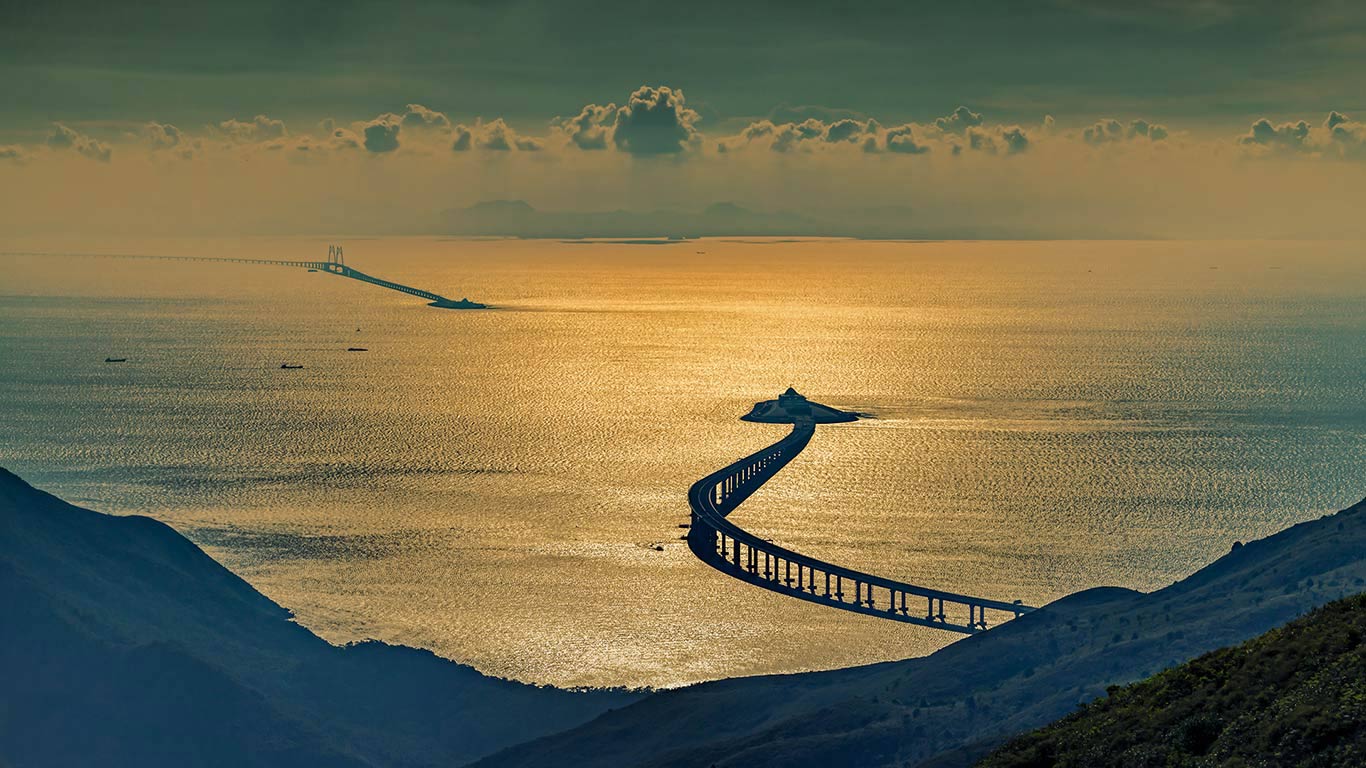 Our Clients
Organizations culturally close to clients
Organizations with cultures between clients & funders
Organizations culturally close to funders
Resources
Funders
Dominant Culture
How Social Class of Organization Affects Ministry Focus in Maslow's Hierarchy of Needs
Ministry Areas
Finding Calling

Leadership Development
Personal Identity Development

Social Activities
Small Groups
Youth Groups
Counseling

Educational/Job Programs
After School Programs
Medical Ministries

Housing Ministry
Food Ministry
Global Relief
Dominant
Class Needs/
Ministries
Non-Dominant
Class Needs &
      Ministries
Holistic Ministry Across Four Quadrants
Q2: Physical: Nature (Science & Technology)
(physical needs)
Q1 Personal: Nurture (Humanities)
(Relational)
Food and clean water programs
Homeless shelters & housing programs
Christian Community Health programs
Relief
Vertical reconciliation with God
Horizontal reconciliation between individuals
Healing racial trauma
Addressing bigotry and prejudice
Deep relationships across race & class
Long-term cross-cultural immersion (relocation)
Being supervised where you are the “minority”
Individual
Q4: Societal (Social Sciences) (Systems)
Q3: Cultural (we)
Micro (healthy organizational cultures)
Community to support positive cultural identity development (Relocation)
Leadership development of cultural minorities
Develop affinity groups & mentoring programs for minorities in organizations
Macro (reconciliation between people groups)
Removal of bias and stereotypes in media
Addressing cultural oppression & assimilation
Micro (development)
Nonprofit community development organizations
Micro-economic development
Remove structural barriers for PoC in leadership
Macro (advocacy & structural change)
Just laws & policies
Healthy social structures
Just teaching of history (Black history, etc.)
Macro-economic development
Collective
Internal (subjective)
External (objective)
Four Quadrants, Social Class and the Poor
Q2: Physical: Nature (Science & Technology)
(physical needs)
Q1 Personal: Nurture (Humanities)
(Relational)
The poor need physical needs met while spiritual needare being met
Change brought by Personal Salvation is very accessible to the poor
Individual
Q4: Societal (Social Sciences)(Systems)
Q3: Cultural
(we)
The poor are deeply affected by unjust systems, butoften are not able to affect political change as much
A key role for Christians in the dominant class is advocacy and societal change
The poor often chose “heart” over “head”and value churches and worship styles thatfit their culture over cognitive ideological or political stances
Collective
Internal (subjective)
External (objective)
Four Quadrants, Social Class and the Poor
Q2: Physical: Nature (Science & Technology)
(physical needs)
Q1 Personal: Nurture (Humanities)
(Relational)
The poor need physical needs met while spiritual needare being met
Change brought by Personal Salvation is very accessible to the poor
Individual
Q4: Societal (Social Sciences)(Systems)
Q3: Cultural
(we)
The poor are deeply affected by unjust systems, butoften are not able to affect political change as much
A key role for Christians in the dominant class is advocacy and societal change
The poor often chose “heart” over “head”and value churches and worship styles thatfit their culture over cognitive ideological or political stances
Collective
Internal (subjective)
External (objective)
Common Class Value Tensions in Organizations
Non-Dominant Class Value
Low Cost 
Low Cost 
Relational
Relational
Spontaneous
Subjective
Intense
Hierarchical
Trauma is Common
Many small organizations
Many Volunteers/Time’s Cheap
Organization model: family
Any Lower-Class Culture/Values
Dominant Class Value 
High Quality
Speed
Structured/Orderly
Efficient
Detached/Objective
Objective
Reserved
Egalitarian Appearance 
Trauma is Avoided
Big organizations
Staff time is expensive
Organization model: business
Any Middle/Upper Class Culture/Values
Lesson 3: Racism, Reconciliation & Redistribution
Dr. Andrew Sears
President City Vision University
www.cityvision.edu
Christian Community Development &the Social Justice Tradition
A Systems Perspective: Reconciliation & Redistribution
Q2: Physical(physical needs)
Q1 Personal
(Relational)
Just caring for individual physical needs
Vertical reconciliation with God
Horizontal reconciliation between individuals
Individual
Tzadeqah in Hebrew
“being righteous and just”
Mishpat is the Hebrew word for justice“giving people what they are due, whether punishment or protection or care”
Tzadeqah & Mishpat
           = Social Justice
Reconcilation & Redistribution
Q4: Societal (Social Sciences) (Systems)
Q3: Cultural
Horizontal reconciliation between groups
Just laws & social structures
Collective
Internal (reconciliation)
External (redistribution)
[Speaker Notes: katallagḗ]
Big Debate: Integrated vs. Ethnic Churches
Fact 1. Homogeneous Unit Principle: Church growth studies have shown that churches with members of the same culture & ethnicity grow faster
Fact 2. Different cultural & ethnic/racial groups have different access to resources & social capital based on past & current oppression

Conclusion: these two facts combined result in the church perpetuating injustice
[Speaker Notes: MLK: “It is appalling that the most segregated hour of Christian America is eleven o'clock on Sunday morning.”]
A Systems Perspective: How Churches Help & Hurt in Reconciliation & Redistribution
Q2: Physical: Nature (Science & Technology)
Q1 Personal: Nurture (Humanities)
Physical Needs
Food, housing and health programs
Personal Salvation
Ethnic & segregated churches promotes individual church growth in the short term
Reconciliation without redistribution withoutother quadrants
Individual
Q4: Societal/Social
Q3: Cultural
Development of Just Political & Economic Systems
Racial & class segregated churches perpetuate unequalaccess to social capital
Ethnic churches promote civil rights
Multiclass ethnic churches provide access to social capital within ethnic groups
Redistribution
Development of Positive Christian Culture
Ethnic churches support ethnic identity development of cultural minorities
Injustice from segregated churches creates poor witness leading to increased secularizationof society
Collective
Internal (subjective)
External (objective)
The Big Debate 2: Pragmatists vs. Idealists
What is (pragmatists)
Segregated ethnic churches promote short-term church growth
Unjust conclusion: ignore the systemic injustice created by segregated churches
What should be (idealists)
Revelation 9:7 every “nation, tribe, people and language” in heaven
Unjust conclusion: all churches should be multiracial/multiethnic
Conclusion: it’s complicated
God’s Truth is often two truths held in tension, which is why we need both to educate ourselves and have relationship with God to discern
Respect the ability for oppressed people groups to choose what they believe is best based on their circumstances and context
[Speaker Notes: Many speakers and people who write books on reconciliation are idealists]
Tension between Pragmatist/High Direction/High Growth & Idealist Multicultural/Multiracial Ministry
Long-TermDevelopment
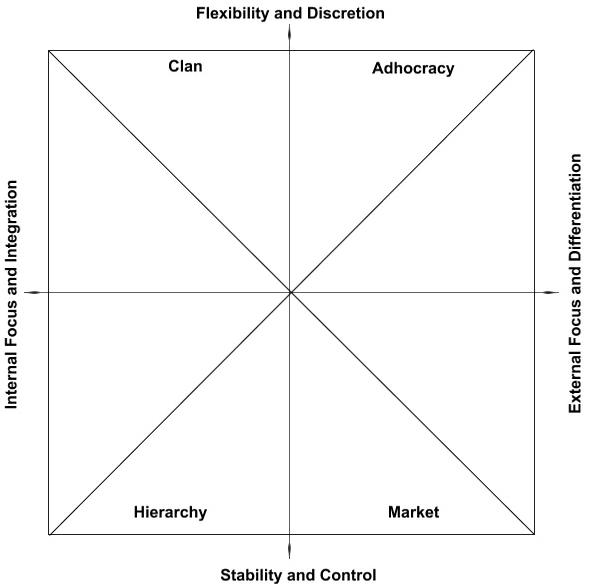 Idealists
• Multiracial & multicultural ministries
• Christian community development
(Collaborate)
Ministry Mindset
Business Mindset
Pragmatists
• Short Term Individual Church Growth
• Homogeneous unit principle
• Mono-cultural churches & ministries
(Compete)
Short Term Performance (fast)
[Speaker Notes: Explain how this fits into Competing Values framework]
The Big Debate 3: Reconciliation vs. Redistribution
Reconciliation
Many people argue that the term “reconciliation” is almost always misused by White Christians because most do not understand the extent of injustice and need for redistribution.
Unity in diversity
Redistribution
To fully understand the level of redistribution needed requires extensive learning, ethnic/class identity development and adopting a 4-quadrant mindset, which very few majority culture individuals do
Key points in discussion
Supporting unity in diversity
Re-conciliation presumes there was once a good relationship
Most White majority culture individuals often do not understand the extent of the injustice and are not willing to pay the price that true reconciliation would take
Practical Applications
All organizations will have limitations to their cross-cultural sphere of influence
If you want to maximize the missional direction of an organization, then it is more effective in the short-term to have a “tight culture”
Get a lot of stuff done quickly
Herding animals that all want to go in the same directly
If your organization’s mission is cross-cultural and you want to develop diverse leaders in reconciliation, then better to have a “loose culture” with less organizational direction
A bit like herding cats that want to go in different directions
Video: https://youtu.be/m_MaJDK3VNE
[Speaker Notes: The gathering]
Mapping Your Organizational Cultural Sphere of Influence
Tier 3
Everyone Else
Tier 2
Tier 1
Those you serve “natively”
Those culturally close that you serve well
Those culturally adjacent that you serve OK
Mapping Your Organizational Cultural Sphere of Influence: City Vision Example
Tier 3
Non-Christians SeekingAffordable Nonprofit Degrees(largely adult White & Black working class)
Everyone Else
Tier 2
Christians
in Nonprofit Professions
(largely Adult White & Black Working Class)
Tier 1
Asian &Latino Christians 
In NonprofitProfessions
Or ProgramParticipants
EvangelicalsServing the Poor
(largely Adult White & BlackWorking Class)
International Studentsin NGOs or ParachurchMinistries
Participants from Evangelical Programs Serving The Poor
(largely Adult White & Black Working Class)
Christians SeekingAffordable Degrees(largely adult White & Black working class)
Lesson 3b: Personal Case Studies in Multiethnic Churches
Dr. Andrew Sears
President City Vision University
www.cityvision.edu
Christian Community Development &the Social Justice Tradition
Working Class Black Church Adds Working Class White Pastor
1980 to 1990
Upper Middle
Class
Lower Middle &Working Class
[Speaker Notes: Race centric]
Upper-Middle Class, White Dominant Multiethnic Church
1996-2002
Dominant
Upper Middle
Class
Lower Middle &Working Class
[Speaker Notes: Class Centric, White and Asian Pastors
1996 to 2002
I had to pursue my calling to serve the poor, and I couldn’t do it from there. Quite a few others did also.Became LGBT Friendly, left denomination. Became even more upper middle class.]
White & Black Church becomes Middle Class Dominant Black Church
1998 to 2003
Upper Middle
Class
Dominant
Lower Middle &Working Class
[Speaker Notes: Involved as a parachurch program under
Diaspora of city’s leaders in reconciliation]
Middle Class People of Color Dominant Multiethnic House Church Largely Disperses
2002 to 2006
Upper Middle
Class
Lower Middle &Working Class
[Speaker Notes: Class-centric People of Color
Diaspora of city’s leaders in reconciliation]
Working Class Multiethnic Church Moves from White Dominant to Latino/a Dominant
2006-2018
Upper Middle
Class
Dominant
Dominant
Lower Middle &Working Class
[Speaker Notes: Class-centric]
Upper Middle-Class Dominant Megachurch
2018-2020
Upper Middle
Class
Dominant
Lower Middle &Working Class
[Speaker Notes: Reasons]
Key Lessons for Multiethnic Churches
Multiethnic churches still need to have a dominant cultural “center,” or they will not be able to get anything done.
When a non-White ethnic group become dominant culture in multiethnic churches often most White people leave. Those who stay often do so out of class alignment.
Most people who pursue multiethnic churches in the long-term do so because they do not fit within existing monocultural churches. 
Strongly bi-cultural people, missionary gifted, immigrants without critical mass
Social class often becomes a driver to create multiethnic churches and ministries, so they are almost never multiclass.
Lack of multiclass nature of churches that consist of “relocators” can limit their ability to bring social capital to the community
Biggest strength of multiethnic churches & ministries is that they raise up leaders in reconciliation.
[Speaker Notes: Step 2. Explain & emphasize real reasons for when White people leave 
Step 5. most of these churches were hubs of reconciliation leaders in the city]
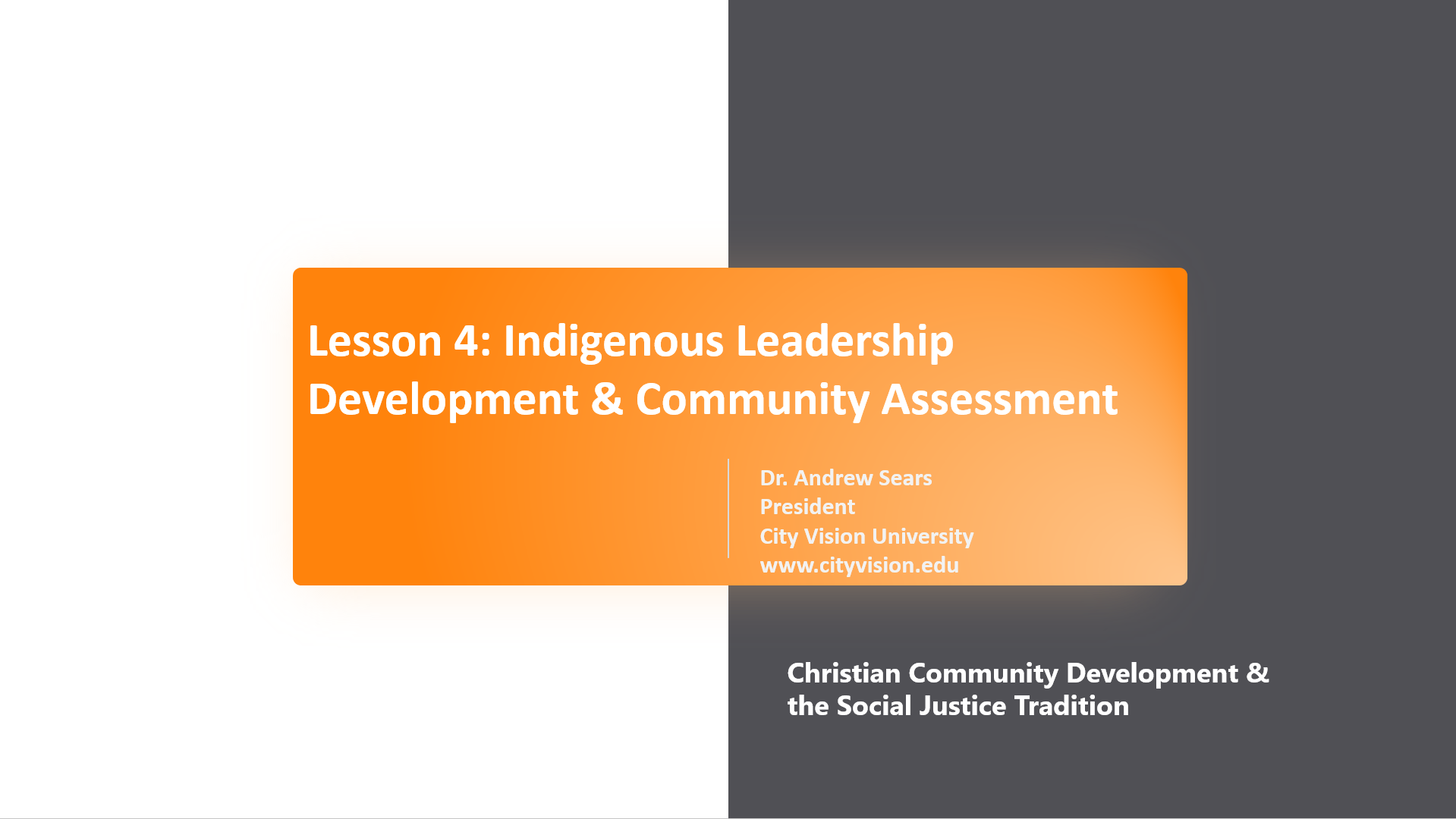 Lesson 4: Indigenous Leadership Development & Community Assessment
Dr. Andrew Sears
President City Vision University
www.cityvision.edu
Christian Community Development &the Social Justice Tradition
Nonprofit Leadership Does Not Reflect Racial Community It Serves
Source: http://www.aecf.org/upload/publicationfiles/executive_transition_survey_report2004.pdf
[Speaker Notes: 1.4 million registered nonprofits in USA
1,169,000 White-led nonprofits
138,600 Black-led nonprofits
50,400 Latino-led nonprofits
12,600 nonprofits led by other races
Source: Number of nonprofits from Independent Sector; racial breakdown extrapolated based on survey results at:
http://www.aecf.org/upload/publicationfiles/executive_transition_survey_report2004.pdf]
Most Nonprofits: Have a Different Class Culture than Clients
Leadership
Leadership
Leadership
Leadership
Leadership
Dominant
Class
Upper Middle
Class
Lower Middle &Working Class
Clients
Non-Dominant
Class
[Speaker Notes: Ministry of the poor, with the poor and to the poor]
Most Nonprofit Leadership Does Not Reflect Class Community it Serves
Data show subjective estimates from the author based on educational levels and class assimilation rates of nonprofit leadership. 
94% of leadership have at least bachelor’s degree with an estimated class assimilation rate of 90-95% based on living location & culture
Systems Approach to Indigenous Leadership Development
Q2: Physical: Nature
Q1 Personal: Nurture
Optimize physical health to improve mood & energy
How Become a More Effective Cross-Cultural Leader
 Being supervised where you are the “minority”
 Spiritual development & emotional intellegence
 Deep relationships across race, class & gender
 Ethnic, class & gender identity development
 Long-term cross-cultural immersion
 Learn about individual bias & prejudice
Individual
Q4: Societal & Structural
Q3: Cultural
Personal Learning About Q3
 Learn about on cultural barriers across race class and gender to advancing in leadership
 Seek mentoring from women, non-dominant class individuals & people of color
Organizational Strategy on Q3
 Learn & train staff on cultural bias
 Diverse senior leaders to set culture
 Support affinity groups for women & minorities
 Develop mentoring programs
Personal Learning About Q4
 Read books on structural barriers across race, class and gender to advancing leadership
 Learn strategy from organizational diversity consultants
Organizational Strategy for Q4
 Learn & train staff on structural bias
 Set priorities for diversity in strategic plan
 Develop policies to support women & minority leaders
 Track diversity measures
 Healthy revenue to invest in diversity
 Budget to invest in diversity
Collective (organizational)
Internal
External
Leadership Development Strengths of Various Traditions
Ethnic church (i.e. Black Church)
Raising up Black leaders
Rescue Missions & Salvation Army
Former clients that become ministry leaders (indigenous leadership across class)
Upper Middle-Class Multiethnic Ministries
Raising up leaders & educators in reconciliation & cross-cultural ministry
Why Emphasize Asset Based Community Development?
Why Emphasize Asset-Based Community Development
Emphasizing assets provides a framework to offset a natural tendency toward paternalism when serving under-resourced communities
General wisdom is to major in leveraging strengths and minor in addressing weaknesses (careers, personality type, community development)
Limitations of Asset-Based Community Development
Most implementations of ABCD follow an objectivist framework of external researchers, which often fail to recognize the value of subjective assessments that have been done by an organization that is culturally the same as the community being served
Fails to recognize limitations of surveys and objective tools
[Speaker Notes: Example: can create a framework where majority culture outside researchers using surveys and other ABCD tools could think they understand the needs of a Black neighborhood better than a Black church located there for generations]
Four Types of Community Assessment (Listening)
Subjective assessment of community assets from indigenous leadership & cultural immersion
i.e. Black church leaders identifying & mobilizing social capital of Black community
Asset-based community assessment & mapping through objective research
i.e. Asset Based Community Mapping as taught in most universities & books
Asset-Based
Combining all four methods
is the most effective
Subjective assessment of needs from indigenous leadership & cultural immersion
i.e. Latino/a church leaders inherently knowing the needs of the community they are close to
Community Needs assessment through objective or external research
i.e. Community needs assessment as taught in most universities & books through interviews, surveys & research
Needs-Based
Internal (subjective)
External (objective)
[Speaker Notes: Note strengths & limitations of each
Note: amount of emphasis on subjective vs. objective is a very culturally held value and is especially associated with social class]
Where is the cultural center of your organization?
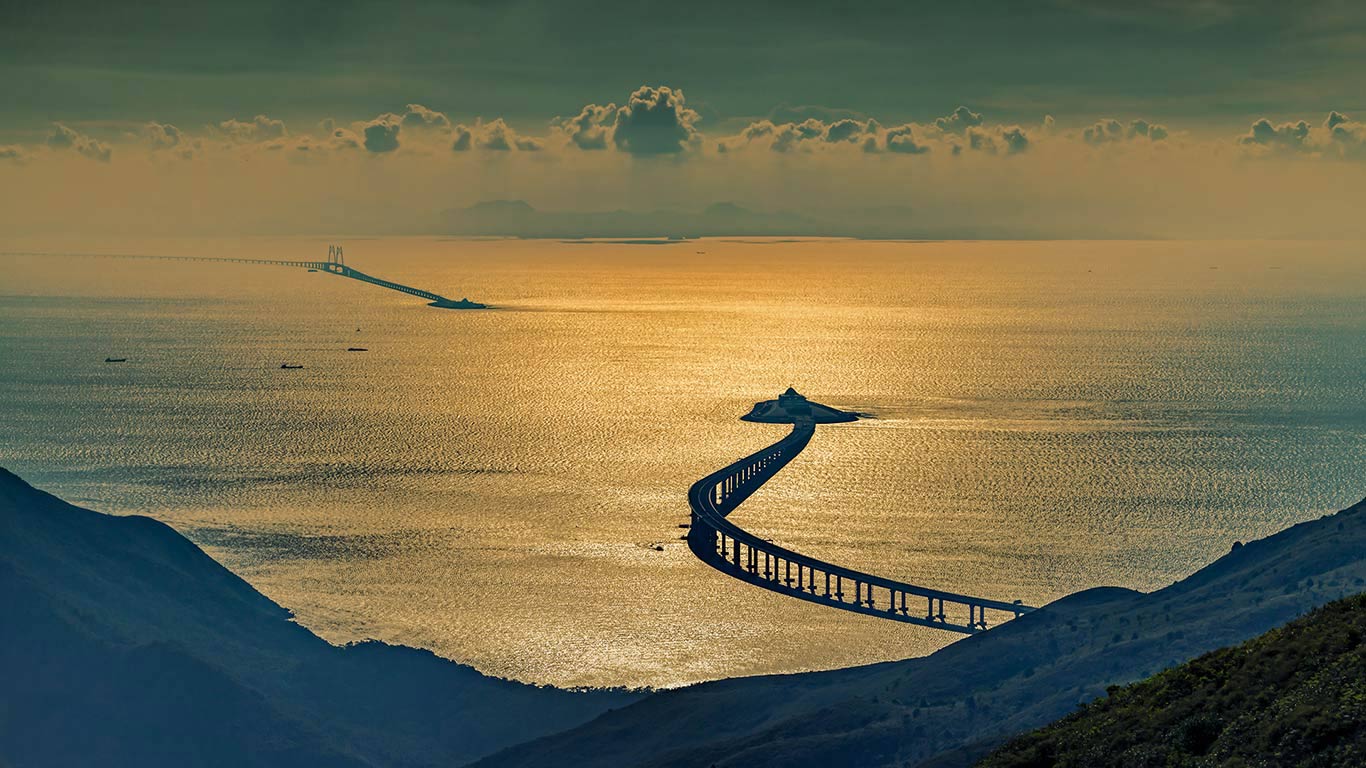 Our Clients
Organizations culturally close to clients
Organizations with cultures between clients & funders
Organizations culturally close to funders
Resources
Funders
Dominant Culture
Lesson 5: Understanding the Unique Roles of Different Social Justice Traditions
Dr. Andrew Sears
President City Vision University
www.cityvision.edu
Christian Community Development &the Social Justice Tradition
Understand and Valuing Other Justice Traditions
Understand and Valuing Other Justice Traditions
Passion for one Justice Tradition
Passion for one Justice Tradition
My Personal History Across Justice Traditions
Understand and Valuing Other Justice Traditions
Christian CommunityDevelopment Association
Black Church
Rescue Missions
Salvation Army
Latino/a Church
Big Picture Goals of this Course
What we want to avoid in this course
Avoid: Academic “Comparative Religions” of social justice traditions that leaves you less passionate about your primary tradition
Avoid: minimizing distinctives between traditions within the larger social justice tradition
What we want to achieve
Deepen understanding and passion of your own primary tradition (“I” becomes deeper)
Apply appropriate principles of Christian community development within your tradition
Might find a secondary tradition that fits both you and your organization to increase balance (move from I to π or a comb)
Understand and value other justice tradition to reduce unhelpful judgements and increase partnership opportunities
Holistic Ministry Across Four Quadrants
Q2: Physical: Nature (Science & Technology)
(physical needs)
Q1 Personal: Nurture (Humanities)
(Relational)
Food and clean water programs
Homeless shelters & housing programs
Christian Community Health programs
Relief
Vertical reconciliation with God
Horizontal reconciliation between individuals
Healing racial trauma
Addressing bigotry and prejudice
Deep relationships across race & class
Long-term cross-cultural immersion (relocation)
Being supervised where you are the “minority”
Individual
Q4: Societal (Social Sciences) (Systems)
Q3: Cultural (we)
Micro (healthy organizational cultures)
Community to support positive cultural identity development (Relocation)
Leadership development of cultural minorities
Develop affinity groups & mentoring programs for minorities in organizations
Macro (reconciliation between people groups)
Removal of bias and stereotypes in media
Addressing cultural oppression & assimilation
Micro (development)
Nonprofit community development organizations
Micro-economic development
Remove structural barriers for PoC in leadership
Macro (advocacy & structural change)
Just laws & policies
Healthy social structures
Just teaching of history (Black history, etc.)
Macro-economic development
Collective
Internal (subjective)
External (objective)
Justice Dimensions for Organizational Models
Dominant Justice Framework
Race-centric, class-centric or gender-centric or majority culture
Class Identity
Class Background, Identification, Access, Consciousness
How it Serves the Poor: 
Ministry of the poor, with the poor or to the poor
Funding Model
When serving at-risk populations are you funded by those you are serving or are they two different cultural groups?
Does your funding model require that all or most staff have high access to social capital?
[Speaker Notes: Which quadrants does it focus on?]
Defining Class: Four Factors of Class Identity
ClassIdentity
Mapping Organizational Cultural Effectiveness Across Race & Class
Dominant
Class
Upper Middle
Class
Lower Middle &Working Class
Non-Dominant
Class
[Speaker Notes: Ministry of the poor, with the poor and to the poor]
Race-Centric Organizations & Traditions
Upper Middle
Class
Lower Middle &Working Class
[Speaker Notes: Ministry of the poor, with the poor and to the poor]
Class-Centric Organizations & Traditions
Dominant
Class
Upper Middle
Class
Lower Middle &Working Class
Non-Dominant
Class
[Speaker Notes: Ministry of the poor, with the poor and to the poor]
Race, Class and Gender in Churches & Organizations
Falling Short in 
Ethnic Churches
& Organizations
Falling Short in 
Lower/working Class
White Churches
& Organizations
Falling Short in 
Upper-middle Class
White Churches
& Organizations
Race
Dominant CultureOrganizations
Class
Gender
The inherent “fallenness” of society creates overwhelming forces for justice
oriented churches & ministries to only effectively address one of the three
Multiethnic Rescue Mission or Salvation Army
Upper Middle
Class
Lower Middle &Working Class
[Speaker Notes: Class Centric]
Lower Class Focused Ministry Models: Salvation Army & Rescue Missions
Unique Role: ministry with the poor to get resources to the poorest
Class Background
Ministry with the poor
Mission strongly focused on transferring resources to the poor
Class Identification through policies
Control over education to avoid class assimilation
Raise leadership from within
Class Access/Social Capital
Amazing level of class access to upper classes to redistribute resources, but can be financially dependent on upper classes
Somewhat promotes gaining class access to individuals with a distrust of the spiritual effect of classism of educational instructions
Class Consciousness
Does not promote Class Consciousness
Framework: class-centric
Funding model
Those providing funding are in different cultural group than those being served
[Speaker Notes: Similar to many Christian global humanitarian organizations, but often those are more middle class]
Pentecostals in Developing Countries
Upper Middle
Class
Lower Middle &Working Class
[Speaker Notes: Class Centric]
Lower Class Focused Church Models: Pentecostals in Developing Countries
Unique Role: Church culturally of the poor
Class Background
Ministry of the poor
Church culture strongly fits with class culture of the poor creating self-selection
Class identification through policies
Control over education to avoid class assimilation
Raise leadership from within
Class Access/Social Capital
Very little access to upper classes to redistribute resources, and is financially dependent on lower classes
Somewhat promotes gaining class access to individuals with a distrust the spiritual effect of class assimilation of educational instructions
Class Consciousness
Does not promote Class Consciousness
Framework: class-centric
Funding model
Those providing funding are in same cultural group than those being served
Latin American Liberation Theology & Catholic Worker Traditions
Upper Middle
Class
Lower Middle &Working Class
[Speaker Notes: Class Centric]
Lower Class Focused Church Models: Latin American Liberation Theology & Christian Worker Traditions
Unique Role: Political—changing political and economics systems of exploitation
Class Background
Ministry to the poor and with the poor
Lower classes often self select increasingly to Pentecostalism because it often is a better fit with culture
Mission: strongly focused on changing systems that perpetuating poverty
Class Identification
Strong theology to maintain class identification
Christian Worker Movements are often led by middle-class that maintain their class identification with the working class and poor
Class Access/Social Capital
Strong level of access to upper classes through Catholic church to affect political systems, but can be financially dependent on upper classes through Catholic church
Language is often middle/upper class language to influence systems
Class Consciousness
Strongly promotes Class Consciousness through theology
Framework: class-centric
Funding model
Those providing funding are often in a different cultural group than those being served
[Speaker Notes: Cesar Chavez]
Lessons from Lower Class Dominant Ministry Models
Class Background
Lower classes self-select to groups that fit their culture
Cultural fit is more important than being politically “for the poor”
Class Identification
Lower class identification is often done through organizational structures and culture than through an individual process
Class Access/Social Capital
Gaining class access while maintaining class identification is difficult unless you manage the educational process
Class Consciousness
Often the political environment will not tolerate promoting Class Consciousness
Class Consciousness becomes more possible and necessary as you gain class access
[Speaker Notes: Lessons from Church Models: Class Consciousness and Being Apolitical
Upper class groups often paternalistically judge lower class groups that are apolitical
Frequently it is politically unsafe for lower class groups to be political due to extreme oppression
Latin American History (political volatility)
McCarthyism in the USA (suppression of Class Consciousness)
Being political and being class aware often go together
Important to recognize that being political and class aware is usually done by those gaining class access while retaining class identification because of increased power to cope with hostility
Should respect lower class group’s perspective to determine this for themselves based on their unique role
But recognize that political situations do change and may require re-evaluating apolitical traditions]
Multi-class Black Church
Upper Middle
Class
Lower Middle &Working Class
[Speaker Notes: Race-centric
Often Dominated by the middle or upper middle class]
Multi-class Latino/a Church
Upper Middle
Class
Lower Middle &Working Class
[Speaker Notes: Race centricOften Dominated by the middle or upper middle class]
Ethnic Churches with Justice Focus
Unique Role: Ministry of the Black (or Latino, etc.) community
Class Background
Ministry of the poor, with the poor and to the poor
Mission focus on Black community often makes class an inherent focus
Class Identity
Maintaining racial identity will often maintain class identification if they remain in lower-class dominant churches
Education in class assimilating institutions can cause loss of class identification even while maintaining racial identity
Class Access/Social Capital
Strongly promotes upwardly mobile in class access
Is often financially dependent on middle/upper class Black community 
Class Consciousness
Strongly promotes racial awareness, but does not strongly promote distinct Class Consciousness
Framework: race-centric
Funding model
Those providing funding are in same cultural group than those being served
[Speaker Notes: There will be overwhelmingly strong tendencies for upper classes to dominate in multi-class churches 
Leadership, culture, worship, values, resource allocation, program priorities, etc.
Pastors must use their power to offset tendencies of class dominance
Need pastors that identify with the poor for be able to see their perspective for this to be possible
Need critical mass of leaders with a lower-class identity to make this possible
It is better to follow the giving church model than to do the multi-class model poorly (where power is not balanced between classes)]
Multi-class White Church
Upper Middle
Class
Lower Middle &Working Class
[Speaker Notes: Race-centric
Often Dominated by the middle or upper middle class]
Predominantly White, Justice-Focused Churches
Dominant
Upper Middle
Class
Lower Middle &Working Class
White Justice-Focused Church & Ministries
Unique Role: educating, changing systems of injustice, community of support for majority culture Christians addressing injustice, providing social capital and giving resources to ministries of/with the poor
Class Background
Ministry to the poor and with the poor
Mission: strongly focused on changing systems that perpetuating poverty
Class Identification
Upper/Middle class with downward orientation
Class Access/Social Capital
Very high
Key role in building social capital of the poor
Class Consciousness
Does not promote class consciousness
Framework: race-centric and gender-centric
Funding model
Those providing funding are often in different cultural group than those being served (when serving the poor)
[Speaker Notes: Race centric lens
Sojourners, Mainline Denominations, White Christian Left]
Upper-Middle Class, White Dominant Multiethnic Church or Ministry
Upper Middle
Class
Dominant
Lower Middle &Working Class
[Speaker Notes: Race centric
Typically middle or upper middle
Intervarsity, Most multi-ethnic churches, diverse Christian colleges]
Multi-ethnic (White Dominant) Church & Ministries
Unique Role: educating & raising up leaders in reconciliation, cross-cultural ministry, ethnic and gender identity; changing systems of injustice
Class Background
Ministry to the poor and with the poor
Class Identification
Upper/Middle class with downward orientation
Class Access/Social Capital
Very high
Key role in building social capital of the poor
Class Consciousness
Does not promote class consciousness
Framework: race-centric & gender-centric
Funding model
Those providing funding are often in different cultural group than those being served (when serving the poor)
Funding model of many missions agencies & parachurch ministries require staff to have high access to social capital
[Speaker Notes: Race centric lens
Intervarsity, multiethnic missions agencies]
Comparing Models of Ministry Across Social Class
Comparing Models of Ministry Across Justice Dimensions
[Speaker Notes: What about Unicorns?]
Holistic Ministry: Justice Traditions Across Four Quadrants
Q2: Physical: Nature (Science & Technology)
(physical needs)
Q1 Personal: Nurture (Humanities)
(Relational)
Physical Needs & Physical Health
Food and clean water programs
Homeless shelters & housing programs
Christian Community Health programs
Personal Salvation
Most Majority Culture Churches
Christian Recovery & 12 Step Movement
Individual
Q4: Societal (Social Sciences)(political/class aware)
Q3: Cultural
(apolitical/class unaware)
Development of Just Political & Economic Systems
Black Church Civil Rights Movement
Latino/a Christian Worker movements
Liberation Theology
Development of Positive Christian Culture
Ethnic churches
Developing World Pentecostal Churches
Salvation Army & Rescue Missions as PositiveCultural Communities for the Poor
Collective
Internal (subjective)
External (objective)
[Speaker Notes: Upper class groups often paternalistically judge lower class groups that are apolitical
Frequently it is politically unsafe for lower class groups to be political due to extreme oppression
Latin American History (political volatility)
McCarthyism in the USA (suppression of Class Consciousness)
Being political and being class aware often go together
Important to recognize that being political and class aware is usually done by those gaining class access while retaining class identification because of increased power to cope with hostility
Should respect lower class group’s perspective to determine this for themselves based on their unique role
But recognize that political situations do change and may require re-evaluating apolitical traditions]
Mapping Church & Justice Traditions Across 4 Quadrants
Q2: Physical: Nature (Science & Technology)
(physical needs)
Q1 Personal: Nurture (Humanities)
(Relational)
White Middle-Class Evangelical Churches
Rescue Missions
Salvation Army
Evangelical Humanitarian Aid
Individual
Global Evangelical & Pentecostal Church
Protestant Latino/a Church
Christian Community Development
Black Church
Social Gospel
Q4: Societal (Social Sciences)
Q3: Cultural
(cultural transformation)
Justice in Mainline Denominations
Catholic Latino/a Church
Collective
Latin American Liberation Theology
Catholic Worker Movement
Internal (subjective)
External (objective)
[Speaker Notes: Approximation]
Where is the cultural center of your organization?
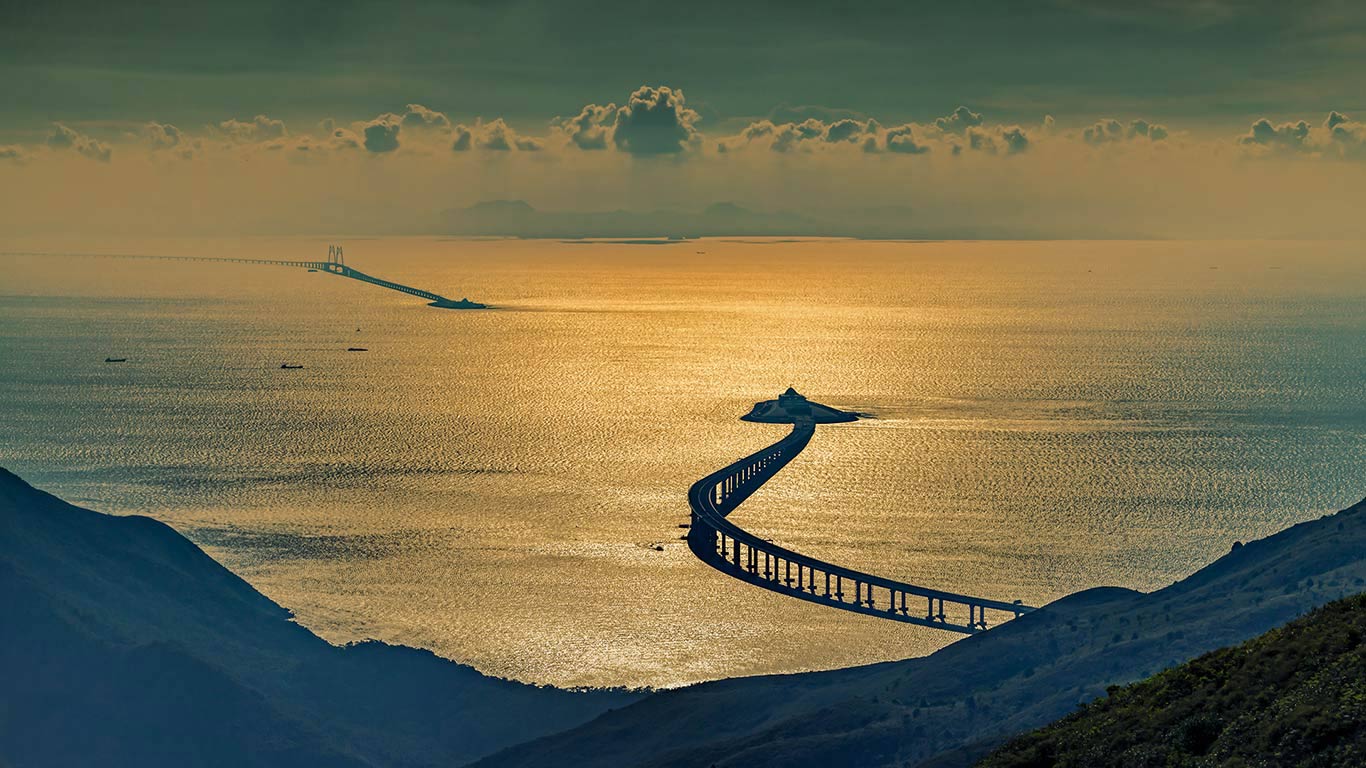 Our Clients
Organizations culturally close to clients
Organizations with cultures between clients & funders
Organizations culturally close to funders
Resources
Funders
Dominant Culture
Other Christian Social Justice Traditions Not Covered in Depth
Catholic social teaching
Eastern Orthodox social teaching
Asian social justice traditions (not affiliated with those already covered)
African social justice traditions (not affiliated with those already covered)
Anabaptists (Mennonite & Amish)
Lutheran (i.e. Dietrich Bonhoeffer)
Native American 
Indigenous peoples across the world
Wesleyan/Arminian/Holiness Movement/Methodist Social Teaching
Social Gospel (Washington Gladden, Walter Rauschenbusch)
This course covers the traditions that are most closely related to our student body, so the sampling of traditions reflects that rather than an all inclusive or global perspective.
Just because we cover a tradition does not mean that we embrace everything in it.
A more global perspective would cover a lot more traditions in more depth
Family Tree of Christian Denominations
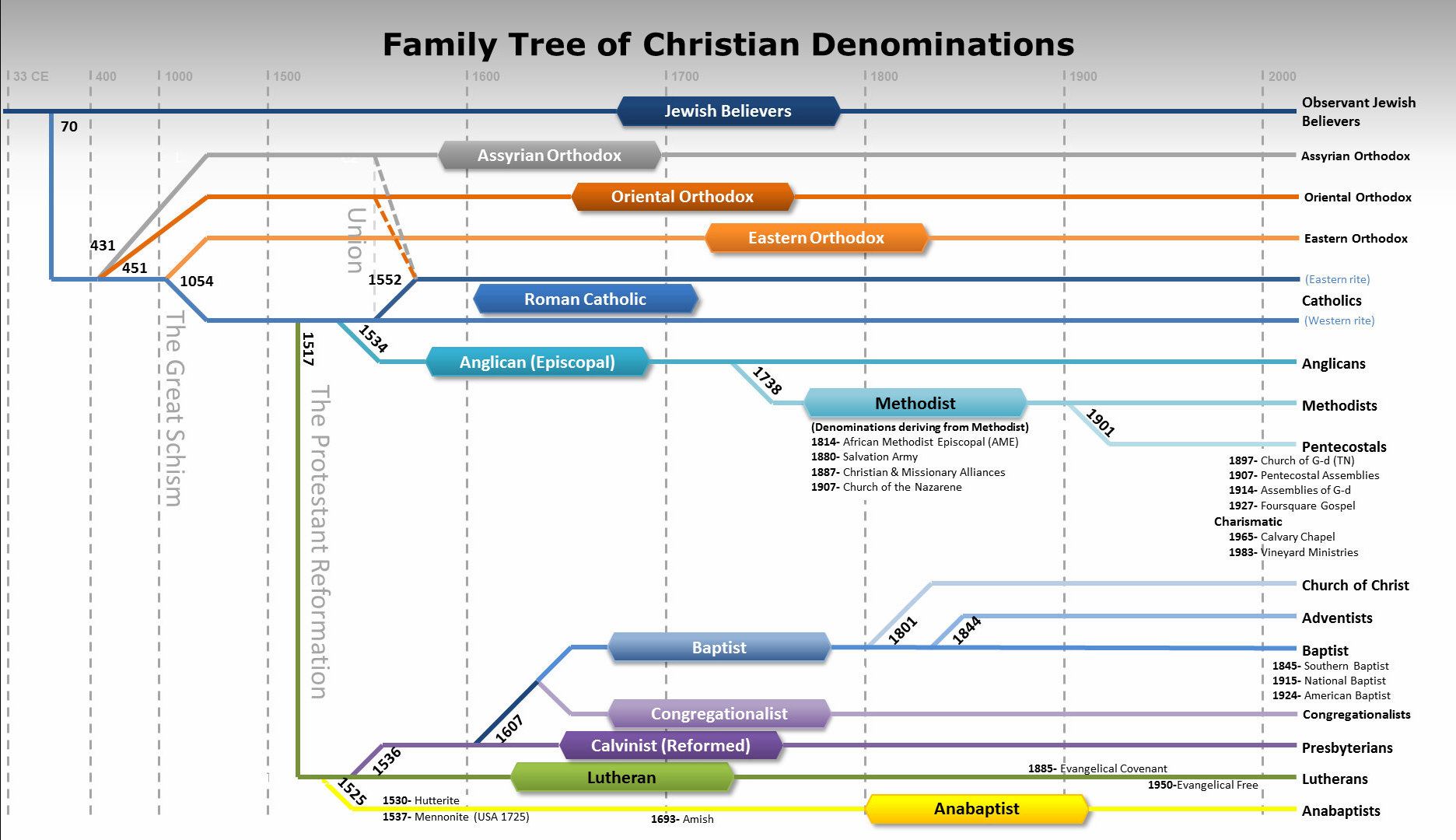 Source https://www.psalm11918.org/References/Technical-References/Family-Tree-of-Christian-Denominations.html
Apply CCD Principles Across Justice Traditions
Understand and Valuing Other Justice Traditions
Christian CommunityDevelopment Association
Black Church
Rescue Missions
Salvation Army
Latino/a Church
Applying Christian Community Development
Principles in Across Justice Traditions
Key Lessons in Comparing Justice Traditions
Focus on leveraging the strengths of your Justice tradition and avoid trying to make it become another tradition
General wisdom is to major in leveraging strengths and minor in addressing weaknesses (careers, personality type, community development)
Unless you are leading a movement or organization, your ability to bring change will be limited
Many people will need to span multiple traditions in order to both recharge and serve effectively
Differences in justice framework, social class, ethnicity/race, funding model and quadrant focus are primary components distinguishing social justice movements
Most social justice traditions judge other traditions that are not operating in the same quadrant as a way of distinguishing their values (charity vs. justice). Try to differentiate without judging.
Different Christian community development principles can be applied across different social justice traditions
Different traditions will be stronger in different principles
[Speaker Notes: Get ejected from tradition if you try to get it to change too much.]
Achieving Balance between Service & Recharging
Achieve Balance
Secondary Culture Tradition to Serve
Home Culture Tradition to Recharge
Individual Balance Spanning Multiple Traditions
When working cross-culturally, often individuals need to be able to recharge in their home culture
Examples
Middle-class African American Christian serves cross-culturally in a lower-class White dominant rescue mission, but attends a middle-class Black church (home)
A Latino Christian from a lower-class background that is highly educated works at a White upper middle-class foundation, but attends a lower middle-class dominant Latino church
A White middle-class Christian attends White middle-class justice focused church (home), but works cross-culturally in lower-class dominant ministry serving the poor
Frameworks
Double consciousness (DuBois), Code-switching, Acculturation vs. Assimilation, Bicultural & bilingual, social capital transfer
Balancing grace & justice
We need stretch ourselves cross-culturally to promote justice while having the grace needed to maintaining balance for personal and organizational health
Lesson 6: The Black Church and Latino/aChurch Traditions
Dr. Andrew Sears
President City Vision University
www.cityvision.edu
Christian Community Development &the Social Justice Tradition
[Speaker Notes: This week I will focus on the Black church and the Latino/a Church traditions. I will focus primarily on the US context, covering the global context in a future week.
The Black church in the US is probably the most well known US social justice tradition globally because of its role in the Civil Rights movement and from leaders like Martin Luther King]
Multi-class Black Church
Upper Middle
Class
Lower Middle &Working Class
[Speaker Notes: Race-centric
Often Dominated by the middle or upper middle class]
Multi-class Black Church
Upper Middle
Class
Lower Middle &Working Class
[Speaker Notes: Race-centric
Often Dominated by the middle or upper middle class]
Multi-class Black Church
Upper Middle
Class
Lower Middle &Working Class
[Speaker Notes: Race-centric
Often Dominated by the middle or upper middle class]
Multi-class Latino/a Church
Upper Middle
Class
Lower Middle &Working Class
[Speaker Notes: Race centricOften Dominated by the middle or upper middle class]
Multi-class Latino/a Church
Upper Middle
Class
Lower Middle &Working Class
[Speaker Notes: Race centricOften Dominated by the middle or upper middle class]
Multi-class Latino/a Church
Upper Middle
Class
Lower Middle &Working Class
[Speaker Notes: Race centricOften Dominated by the middle or upper middle class]
Ethnic Churches with Justice Focus
Unique Role: Ministry of the Black (or Latino, etc.) community
Class Background
Ministry of the poor, with the poor and to the poor
Mission focus on Black community often makes class an inherent focus
Class Identity
Maintaining racial identity will often maintain class identification if they remain in lower-class dominant churches
Education in class assimilating institutions can cause loss of class identification even while maintaining racial identity
Class Access/Social Capital
Strongly promotes upwardly mobile in class access
Is often financially dependent on middle/upper class Black community 
Class Consciousness
Strongly promotes racial awareness, but does not strongly promote distinct Class Consciousness
Framework: race-centric
Funding model
Those providing funding are in same cultural group than those being served
[Speaker Notes: There will be overwhelmingly strong tendencies for upper classes to dominate in multi-class churches 
Leadership, culture, worship, values, resource allocation, program priorities, etc.
Pastors must use their power to offset tendencies of class dominance
Need pastors that identify with the poor for be able to see their perspective for this to be possible
Need critical mass of leaders with a lower-class identity to make this possible
It is better to follow the giving church model than to do the multi-class model poorly (where power is not balanced between classes)]
Strengths of the Black & Latino/a Church Traditions
Best model for
Indigenous leadership development
Ethnic identity development
Self-leadership addressing racism
Collectivist perspective and people-group focused theology
Expansion of civil rights
Unique understanding of needs of Black and Latino/a community
Funding base and constituents are the same, avoiding competing demands
Building from long, diverse history
Worship & cultural styles that fit the Black and Latino/a community
Principles of White Majority Culture Christians Relating to Christians from Oppressed People Groups
Seek first to understand rather than to judge
Head knowledge: learn about culture
Heart growth: advance in your ethnic identity development (immersion)
Take an asset-based approach: what are the strengths and what can you learn from them
Recognize that many things just come down to cultural preference
Worship styles, dress, etc. 
Recognize and counter the tendency of those from the dominant culture to dominate and criticize other cultures
Hold on to your own truth, but recognize there may be planks in your own eye
Planks, Specks & Cultural Imperialism
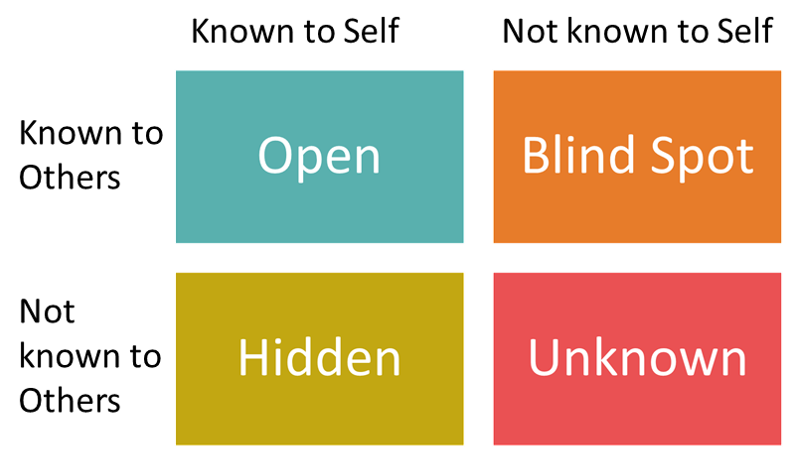 Recognize that majority culture Christians will usually have larger Cultural blind spots than minorities
Majority culture Christians should focus on their own blind spots rather than critiquing others to avoid cultural imperialism
First take the plank out of your eye, and then you will see clearly to remove the speck from your brother's eye. - Luke 6:42
[Speaker Notes: Johari Window
When you come from majority culture, someone explaining your cultural blind spots to you is a bit like trying to explain to a fish what water is and then that the water is dirty
Bilingual example. Someone speaks English and Spanish relative strengths of each language vs. someone who only speaks English
Recognize that people from minority culture have their culture criticized constantly and that can be very painful
Not that any culture is perfect
Oppressed minorities self-critique in private
Image source: https://www.healthynumbers.com.au/using-the-johari-window-to-really-get-to-know-yourself/]
A Systems Perspective: Reconciliation & Redistribution
Q2: Physical(physical needs)
Q1 Personal
(Relational)
Just caring for individual physical needs
Vertical reconciliation with God
Horizontal reconciliation between individuals
Individual
Cultural & TheologicalImperialism
Tzadeqah in Hebrew
“being righteous and just”
Mishpat is the Hebrew word for justice“giving people what they are due, whether punishment or protection or care”
Tzadeqah & Mishpat
           = Social Justice
Reconcilation & Redistribution
Q4: Societal (Social Sciences) (Systems)
Q3: Cultural
Horizontal reconciliation between groups
Just laws & social structures
Collective
Internal (reconciliation)
External (redistribution)
[Speaker Notes: katallagḗ]
Black Evangelicals & Black Liberation Theology
50%+ overlap
[Speaker Notes: Black evangelicals are very evangelical but also very distinct from White EvangelicalsFree At Last by Carl Ellis is intersection of all three.]
Latino/a Church
Lesson 7: Social Class-Centered Justice Traditions: Gospel Rescue Missions, the Salvation Army & Global Relief
Dr. Andrew Sears
President City Vision University
www.cityvision.edu
Christian Community Development &the Social Justice Tradition
[Speaker Notes: Focused on the poor.
Charities.]
Working Class Dominant Multiethnic Rescue Mission or Salvation Army
Funders
Upper Middle
Class
Lower Middle &Working Class
Dominant
Clients
[Speaker Notes: Class Centric
Charities]
Upper Middle-Class Dominant Christian Humanitarian Aid Organization
Funders
Upper Middle
Class
Dominant
Lower Middle &Working Class
Clients
[Speaker Notes: Class Centric]
Lower Class Focused Ministry Models: Salvation Army, Rescue Missions & International Aid
Unique Role: ministry with the poor to get resources to the poorest
Class Background
Ministry with the poor
Mission strongly focused on transferring resources to the poor
Class Identification through policies
Control over education to avoid class assimilation
Raise leadership from within
Class Access/Social Capital
Amazing level of class access to upper classes to redistribute resources, but can be financially dependent on upper classes
Somewhat promotes gaining class access to individuals with a distrust of the spiritual effect of classism of educational instructions
Class Consciousness
Does not promote Class Consciousness
Framework: class-centric
Funding model
Those providing funding are in different cultural group than those being served creating tension
Rescue Missions
Independent, non-denominational evangelical parachurch social service organizations serving the homeless and addicted
First rescue mission in US started by Jerry McAuley in 1872
In the US: 300+ Evangelical Christian ministries that each year 
serve nearly 42 million meals
provide more than 15 million nights of lodging, 
bandage the emotional wounds of thousands of abuse victims, and graduate 18,000-plus individuals from addiction recovery programs
Association: www.citygate.org
[Speaker Notes: City Vision grew out of rescue missions]
Salvation Army
Global evangelical social service organization started by William and Catherine Booth 1865
Both a church denomination and a social service organization
Centralized structure vs. independent rescue missions
Each year in USA
Serves more than 58.4 million meals 
Provides 10.8 million nights of shelter
Assists more than 200,000 people annually in 142 rehabilitation facilities. 
Helps more than 30 million Americans annually, with 3.5 million volunteers and 7,500 centers of operation including 1,232 thrift shops
Read more at: https://salvationarmyannualreport.org
[Speaker Notes: https://www.usatoday.com/story/news/nation-now/2015/07/02/salvation-army-150th-anniversary/29596003/]
Christian Global Humanitarian Aid Organizations
Mission
Focus primarily on disaster relief & extreme poverty
Examples
World Vision, Compassion International, Samaritans Purse
Impact
Faith-based NGO’s represent 60% of U.S.-based foreign aid organizations
Majority of faith-based NGOs are Christian
World Vision is the largest U.S.-based international relief and development organization, with more global employees than USAID, CARE and Save the Children combined
Source: https://archive.gordonconwell.edu/ockenga/research/documents/USMissionsSurvey_FINALReport.pdf
Strengths of Class-Centered Traditions
Can serve the poorest the best
Most effective at meeting both spiritual needs and immediate physical needs of the poor
Charity helps transfer resources to those who need it the most
Effective in addiction recovery and rehabilitation
Often create strong community of multiracial staff and clients from working class and the poor
Rich history and deep ties in churches and social capital of many cities
Outstanding at fundraising to individuals
Often have very strong administrative and bureaucratic systems
“Love people into God’s Kingdom”
[Speaker Notes: Focused on the poor.]
Systems Perspective on Charity and Justice/Advocacy
Q2: Physical: Nature (Science & Technology)
(physical needs)
Q1 Personal: Nurture (Humanities)
(Relational)
Addressing impact of injustice on physical health
Meeting physical needs (relief)
Vertical reconciliation with God
Horizontal reconciliation between individuals
Healing racial trauma
Addressing bigotry and prejudice
Deep relationships across race & class
Long-term cross-cultural immersion (relocation)
Being supervised where you are the “minority”
Typical Focus of
Charity Traditions
Individual
Judged for
Social Gospel
focus rather than
Salvation
Judged for
Not solving
Root SocialCauses
Q4: Societal (Social Sciences) (Systems)
Q3: Cultural (we)
Micro (healthy organizational cultures)
Community to support positive cultural identity development (Relocation)
Leadership development of cultural minorities
Develop affinity groups & mentoring programs for minorities in organizations
Macro (reconciliation between people groups)
Removal of bias and stereotypes in media
Addressing cultural oppression & assimilation
Micro (development)
Nonprofit community development organizations
Micro-economic development
Remove structural barriers for PoC in leadership
Macro (advocacy & structural change)
Just laws & policies
Healthy social structures
Just teaching of history (Black history, etc.)
Macro-economic development
Collective
Focus of Justice Traditions
Internal (subjective)
External (objective)
[Speaker Notes: Often people will draw distinctions between charity and justice
In this course, we define charity as being within the social justice tradition]
Charity vs. Justice
Charity						Justice
Direct services: food, clothing, shelter		Social change: cultural & institutional
Relief: Addresses immediate needs	 	Development: Long term social needs
Private, individual actions				Public, collective actions
Examples: homeless shelters, food programs,	Examples: legislative advocacy, political disaster relief					action, boycotts, protests
Strengths: effective in personal salvation &	Strengths: economic developmentrecovery						political changeBest at serving the most destitute		Decreases how many are destitute
Judged for: not solving root social causes	Judged for: Social Gospel focus rather 							than personal Salvation
Good for those who do not have power to 	Good for those who have power tochange social systems				change social systems
[Speaker Notes: Often people will draw distinctions between charity and justice
In this course, we define charity as being within the social justice tradition]
Charity vs. Justice: Class Consciousness & Being Apolitical
Upper class groups often paternalistically judge lower class dominant groups that are apolitical (avoiding 4th quadrant)
Reasons for being apolitical
Frequently it is politically unsafe for lower class groups to be political due to extreme oppression
Latin American History (political volatility) & McCarthyism in the USA (suppression of Class Consciousness)
Charities play a wealth transfer role between the rich and the poor
Many funders are apolitical & avoid funding political action that might hurt their interest
Being political and being class-aware often go together
Important to recognize that being political and class aware is usually done by those gaining class access while retaining class identification because of increased power to cope with hostility
Should respect a group’s perspective to determine this for themselves based on their unique role
Lesson 8: Global Christian Social Justice Traditions
Dr. Andrew Sears
President City Vision University
www.cityvision.edu
Christian Community Development &the Social Justice Tradition
[Speaker Notes: Could do a whole course on this. 
90% of City Vision students are in US, so provided a US perspective]
Global Demographic Trends of Christians
Status of Global Mission 2014, Todd Johnson http://www.gordonconwell.edu/resources/documents/statusofglobalmission.pdf
Global Demographic Trends of Christians
Status of Global Mission 2014, Todd Johnson http://www.gordonconwell.edu/resources/documents/statusofglobalmission.pdf
Common Global Christian Critique of Western Christianity
Critique is that Western Christianity…
Lacks wholistic understanding of social justice
Western Christianity’s analytical, reductionist mindset separates physical and spiritual needs in ways that are not Biblical
Western Christians often are complicit in setting up unjust structures
Is too individualistic rather than also valuing the collective
Impact on sex: pornography, divorce, homosexuality
Is too focused on the head & rationalism vs. heart & supernatural

Argue that the West is trying to impose non-Biblical values on them as a form of Western imperialism
Global Christians increasingly sending missionaries to Western countries
A Systems Perspective: Reconciliation & Redistribution
Q2: Physical(physical needs)
Q1 Personal
(Relational)
Just caring for individual physical needs
Vertical reconciliation with God
Horizontal reconciliation between individuals
Individual
Cultural & TheologicalImperialism
Tzadeqah in Hebrew
“being righteous and just”
Mishpat is the Hebrew word for justice“giving people what they are due, whether punishment or protection or care”
Tzadeqah & Mishpat
           = Social Justice
Reconcilation & Redistribution
Q4: Societal (Social Sciences) (Systems)
Q3: Cultural
Horizontal reconciliation between groups
Just laws & social structures
Collective
Internal (reconciliation)
External (redistribution)
[Speaker Notes: katallagḗ]
Any Global Perspective Should Aim to Recognize Relative Size of Other Christian Traditions
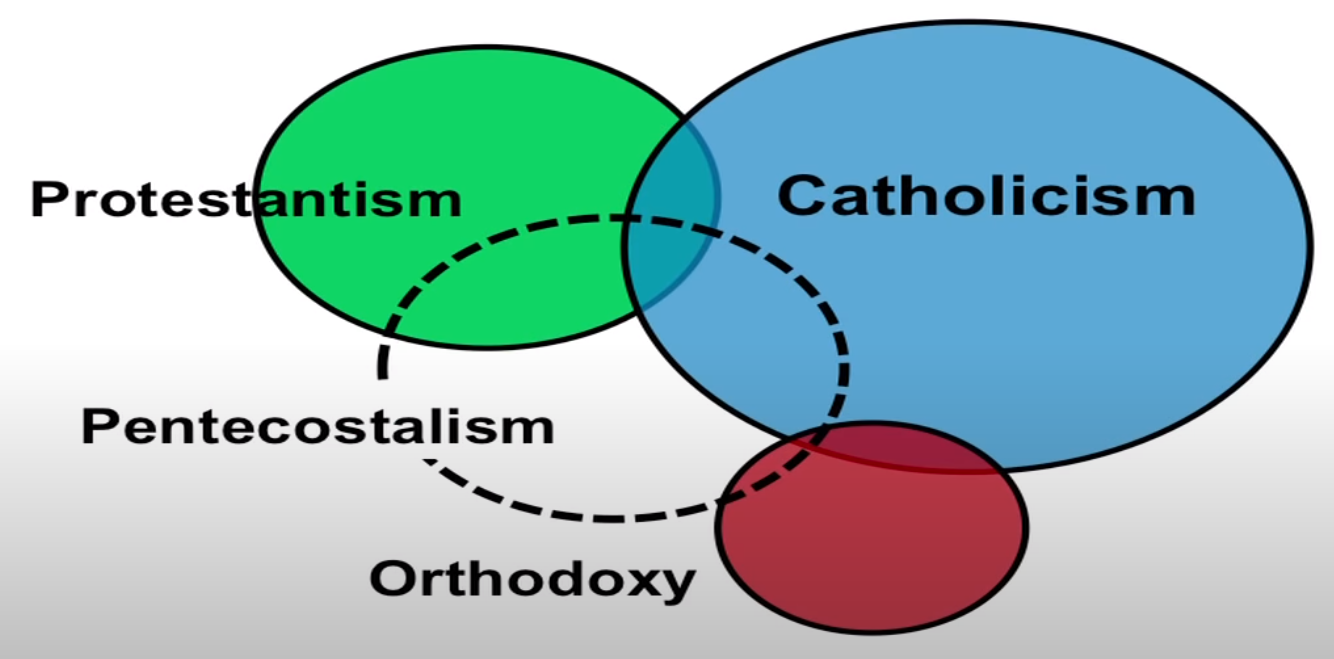 Source: https://www.youtube.com/watch?v=-TxnfOxeIjg
Pentecostals in Developing Countries
Upper Middle
Class
Lower Middle &Working Class
[Speaker Notes: Class Centric]
Lower Class Focused Church Models: Pentecostals in Developing Countries
Unique Role: Church culturally of the poor
Class Background
Ministry of the poor
Church culture strongly fits with class culture of the poor creating self selection of the poor
Class identification through policies
Control over education to avoid class assimilation
Raise leadership from within
Class Access/Social Capital
Very little access to upper classes to redistribute resources, and Is financially dependent on lower classes
Somewhat promotes gaining class access to individuals with a distrust the spiritual effect of classism of educational instructions
Class Consciousness
Does not promote Class Consciousness
Framework: class-centric
Funding model
Those providing funding are in same cultural group than those being served
Redemption & Lift
Redemption: individuals start following Jesus
Lift: often when individuals follow Jesus, they:
Make better choices and are freed of addiction and bad habits
Gain access to medicine, education, friendships, social capital, & protection
And as a result become more financially affluent
Pentecostalism is the largest movement creating redemption & lift globally
The Problem of “Redemption and Lift”
After becoming affluent, individuals class assimilate and become less connected to their local communities isolating themselves as Christians
Often this leads to a decline in church growth as Christians isolate and are no longer doing the first part of “being in the world, but not of it”
Longer-term lift can lead to a pattern of societal secularization like the pattern Israel followed when it was blessed by God and then left Him
Latin American Liberation Theology & Catholic Worker Traditions
Upper Middle
Class
Lower Middle &Working Class
[Speaker Notes: Class Centric]
Lower Class Focused Church Models: Latin American Liberation Theology & Christian Worker Traditions
Unique Role: Political—changing political and economics systems of exploitation
Class Background
Ministry to the poor and with the poor
Lower classes often self select increasingly to Pentecostalism because it often is a better fit with culture
Mission: strongly focused on changing systems that perpetuating poverty
Class Identification
Strong theology to maintain class identification
Christian Worker Movements are often led by middle-class that maintain their class identification with the working class and poor
Class Access/Social Capital
Strong level of access to upper classes through Catholic church to affect political systems, but can be financially dependent on upper classes through Catholic church
Language is often middle/upper class language to influence systems
Class Consciousness
Strongly promotes Class Consciousness through theology
Framework: class-centric
Funding model
Those providing funding are often in a different cultural group than those being served
[Speaker Notes: Cesar Chavez]
Systems Perspective on Pentecostals and Liberation Theology & Workers Movements
Q2: Physical: Nature (Science & Technology)
(physical needs)
Q1 Personal: Nurture (Humanities)
(Relational)
Addressing impact of injustice on physical health
Meeting physical needs (relief)
Vertical reconciliation with God
Horizontal reconciliation between individuals
Healing racial trauma
Addressing bigotry and prejudice
Deep relationships across race & class
Long-term cross-cultural immersion (relocation)
Being supervised where you are the “minority”
Typical Focus of
Pentecostal Ministries
Individual
Judged for
Social Gospel
focus rather than
Salvation
Judged for
Not solving
Root SocialCauses
Q4: Societal (Social Sciences) (Systems)
Q3: Cultural (we)
Micro (healthy organizational cultures)
Community to support positive cultural identity development (Relocation)
Leadership development of cultural minorities
Develop affinity groups & mentoring programs for minorities in organizations
Macro (reconciliation between people groups)
Removal of bias and stereotypes in media
Addressing cultural oppression & assimilation
Micro (development)
Nonprofit community development organizations
Micro-economic development
Remove structural barriers for PoC in leadership
Macro (advocacy & structural change)
Just laws & policies
Healthy social structures
Just teaching of history (Black history, etc.)
Macro-economic development
Collective
Focus of Liberation Theology & Catholic Workers Movements
Internal (subjective)
External (objective)
Pentecostalism vs. Liberation Theology
Pentecostalism					Liberation Theology
Helps poor primarily through lift		Brings justice through institutional							social change
Individualistic & collectivist			Mostly Collectivist
Culture: closest to that of the poor	 	Culture: collectivist fits with poor
Examples: homeless shelters, food programs,	Examples: legislative advocacy, political disaster relief					action, boycotts, protests
Strengths: effective in personal salvation &	Strengths:recovery transforming the poor			political change addressing systems							that create poverty
Judged for: not solving root social causes	Judged for: Social Gospel focus rather 							than Salvation
Good for those who do not have power to 	Good for those who have power tochange social systems				change social systems
Other Christian Social Justice Traditions Not Covered in Depth
Catholic social teaching
Eastern Orthodox social teaching
Asian social justice traditions (not affiliated with those already covered)
African social justice traditions (not affiliated with those already covered)
Anabaptists (Mennonite & Amish)
Lutheran (i.e. Dietrich Bonhoeffer)
Native American 
Indigenous peoples across the world
Wesleyan/Arminian/Holiness Movement/Methodist Social Teaching
Social Gospel (Washington Gladden, Walter Rauschenbusch)
This course covers the traditions that are most closely related to our student body, so the sampling of traditions reflects that rather than an all inclusive or global perspective.
Just because we cover a tradition does not mean that we embrace everything in it.
A more global perspective would cover a lot more traditions in more depth
Summary Picture Goals of this Course
What we want to avoid in this course
Avoid: Academic “Comparative Religions” of social justice traditions that leaves you less passionate about your primary tradition
Avoid: minimizing distinctives between traditions within the larger social justice tradition
What we want to achieve
Deepen understanding and passion of your own primary tradition (“I” becomes deeper)
Apply appropriate principles of Christian community development within your tradition
Might find a secondary tradition that fits both you and your organization to increase balance (move from I to π or a comb)
Understand and value other justice traditions to reduce unhelpful judgements and increase partnership opportunities